การเพิ่มแหล่งข้อมูลแบบกรณีศึกษา (Folder)
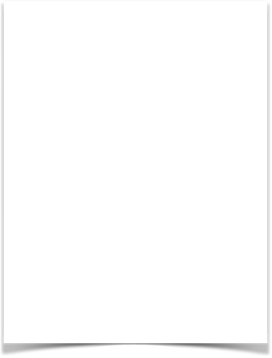 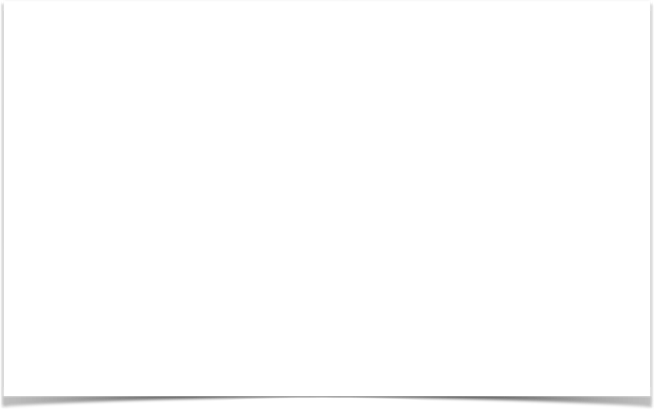 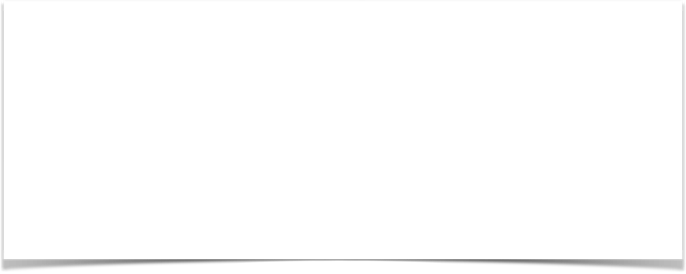 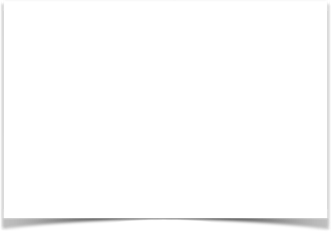 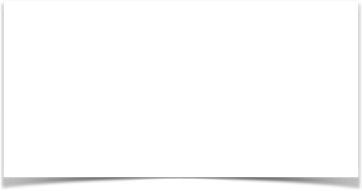 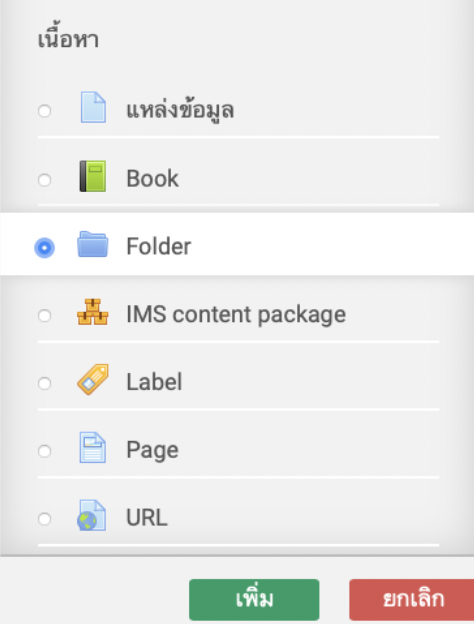 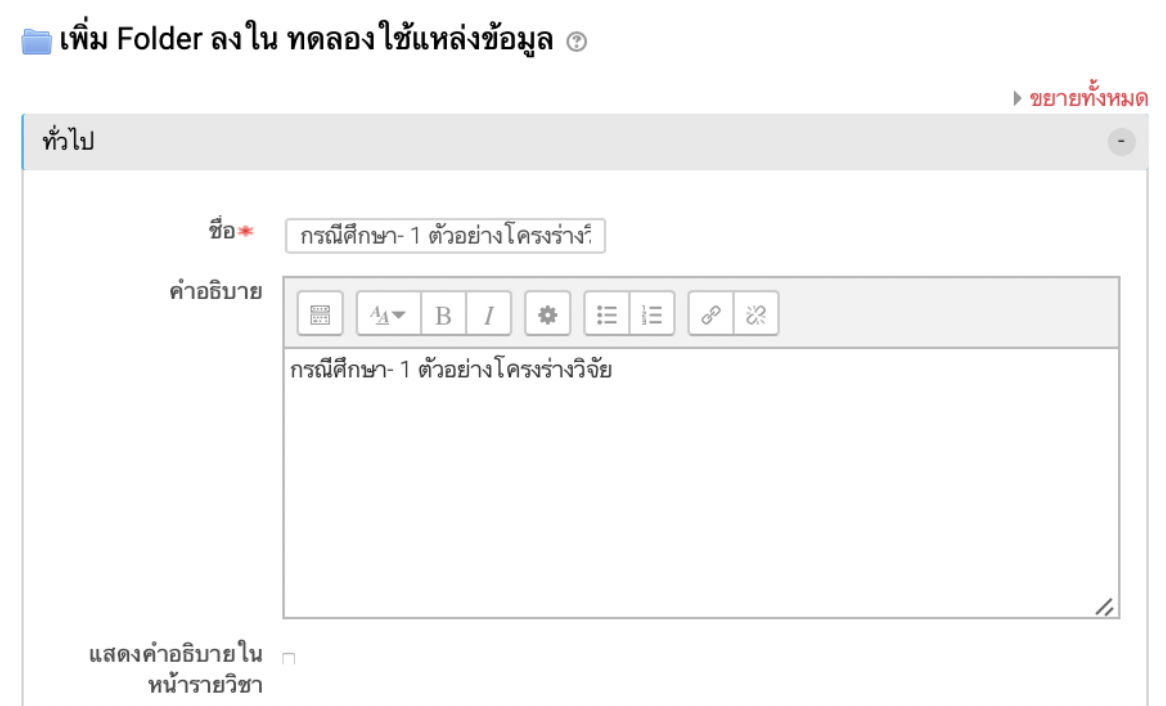 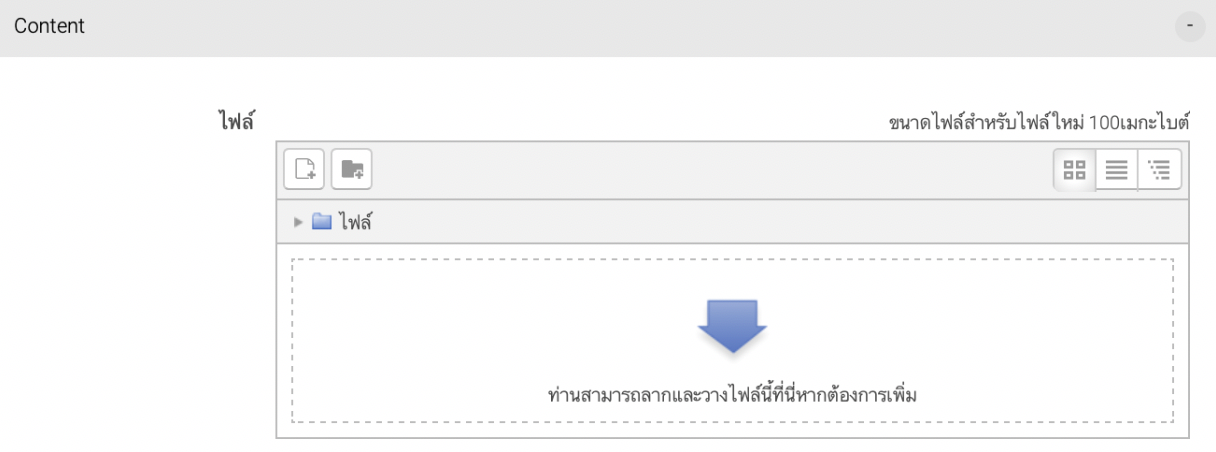 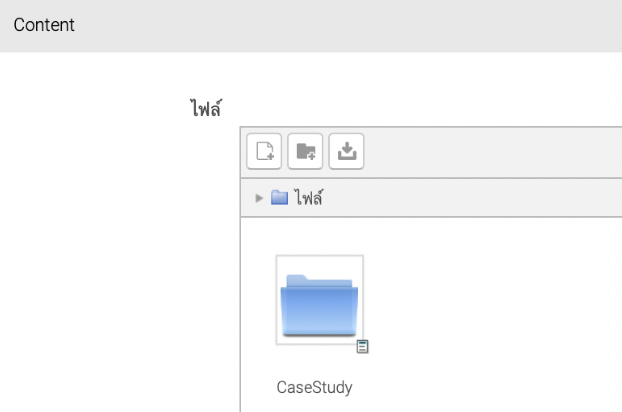 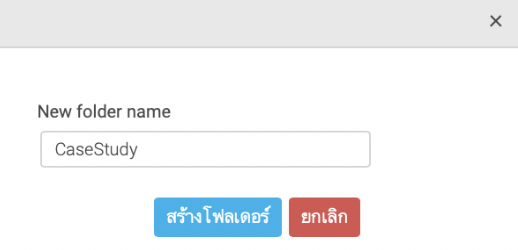 กรณีมีแหล่งข้อมูลจำนวนมาก มีไฟล์หลากหลายชนิด สามารถยุบรวมข้อมูลเก็บไว้ในห้องเก็บที่เดียวกันได้ โดยแหล่งข้อมูลแบบโฟลเดอร์ เหมาะสำหรับสร้างห้องเก็บไฟล์แบบพิเศษ ภายในสามารถเก็บได้หลาย ๆ ไฟล์ เพื่อเปิดโอกาสให้ผู้เรียนในรายวิชาสามารถเข้ามาดาวน์โหลดเอกสารต่าง ๆ ภายในได้ สามารถนำหลักการนี้มาจากประยุกต์ใช้ทำเป็นกรณีศึกษา (Case Studies) ได้เช่นกัน มีขั้นตอนการทำดังนี้
3
1. เตรียมไฟล์ข้อมูลที่ต้องการนำไปเก็บในไดเร็คทอรี่
2. คลิกเลือกแหล่งข้อมูลเป็น  Folder
3. ทำการกำหนดชื่อโฟลเดอร์ในกรอบทั่วไป
4. คลิกที่       (Create Folder) ในกรอบส่วนของเนื้อหา แล้วทำการตั้งชื่อโฟลเดอร์เก็บ   งานที่ต้องการ เช่น Case Study เสร็จแล้วคลิกที่ปุ่ม Create folder  
5. โฟลเดอร์ Case Study สำหรับเก็บไฟล์งาน
2
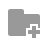 4
4
5
การเพิ่มแหล่งข้อมูลแบบกรณีศึกษา (Folder)
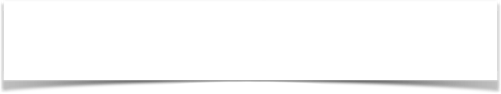 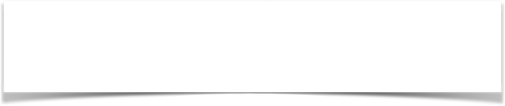 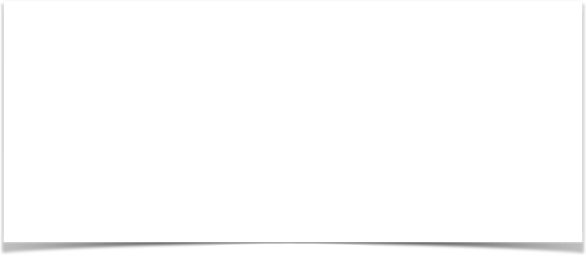 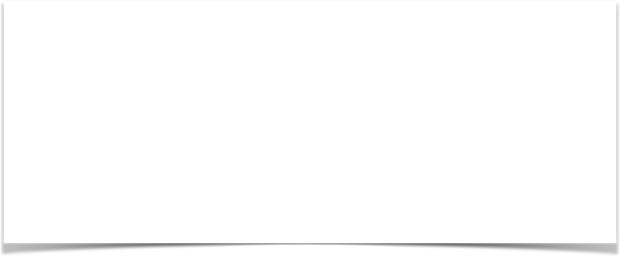 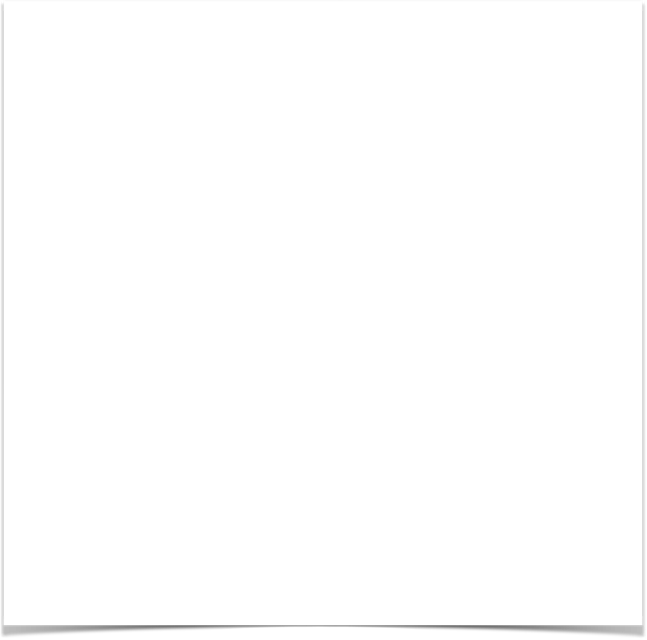 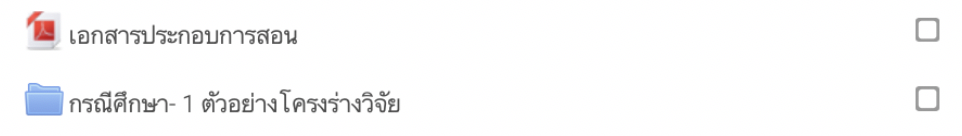 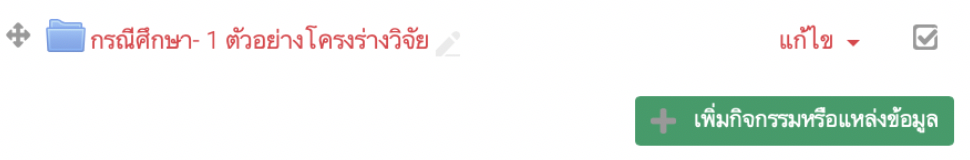 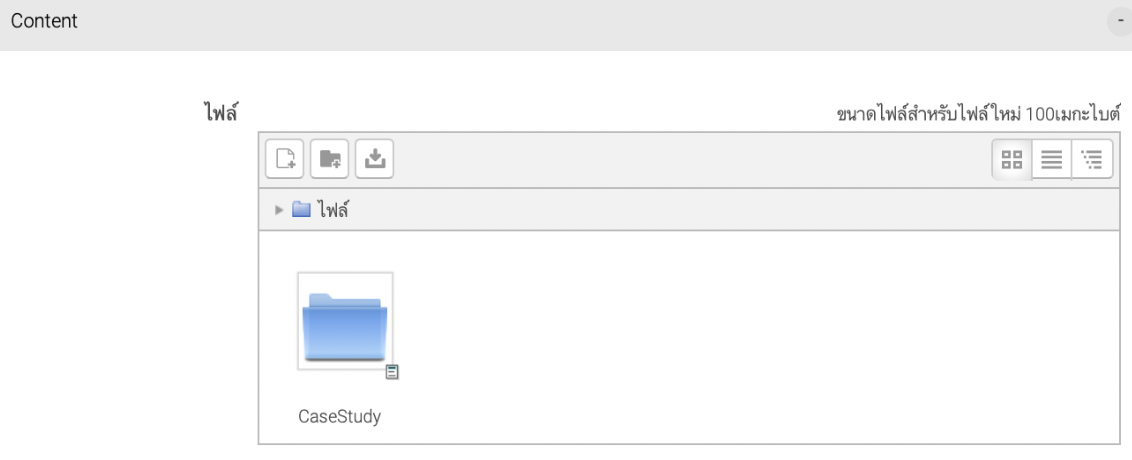 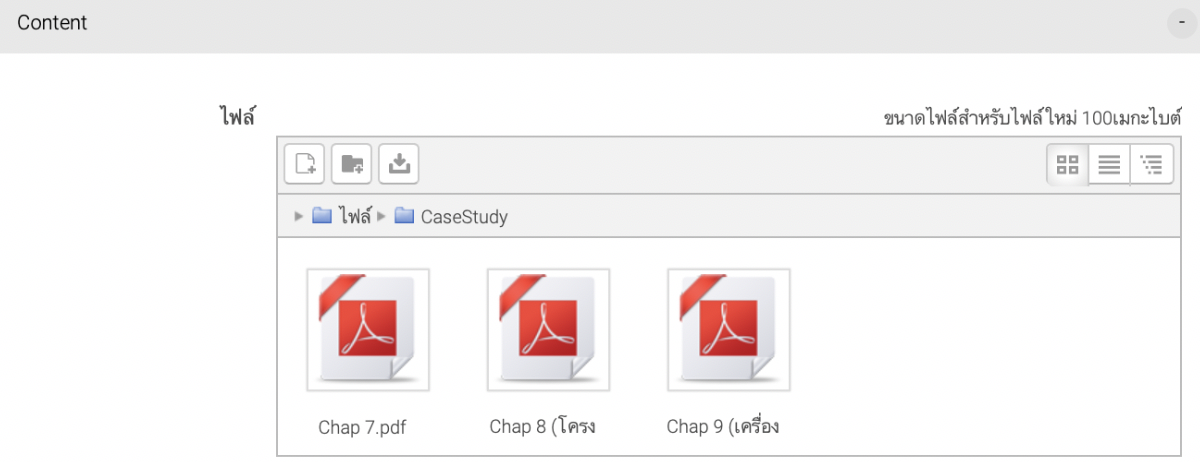 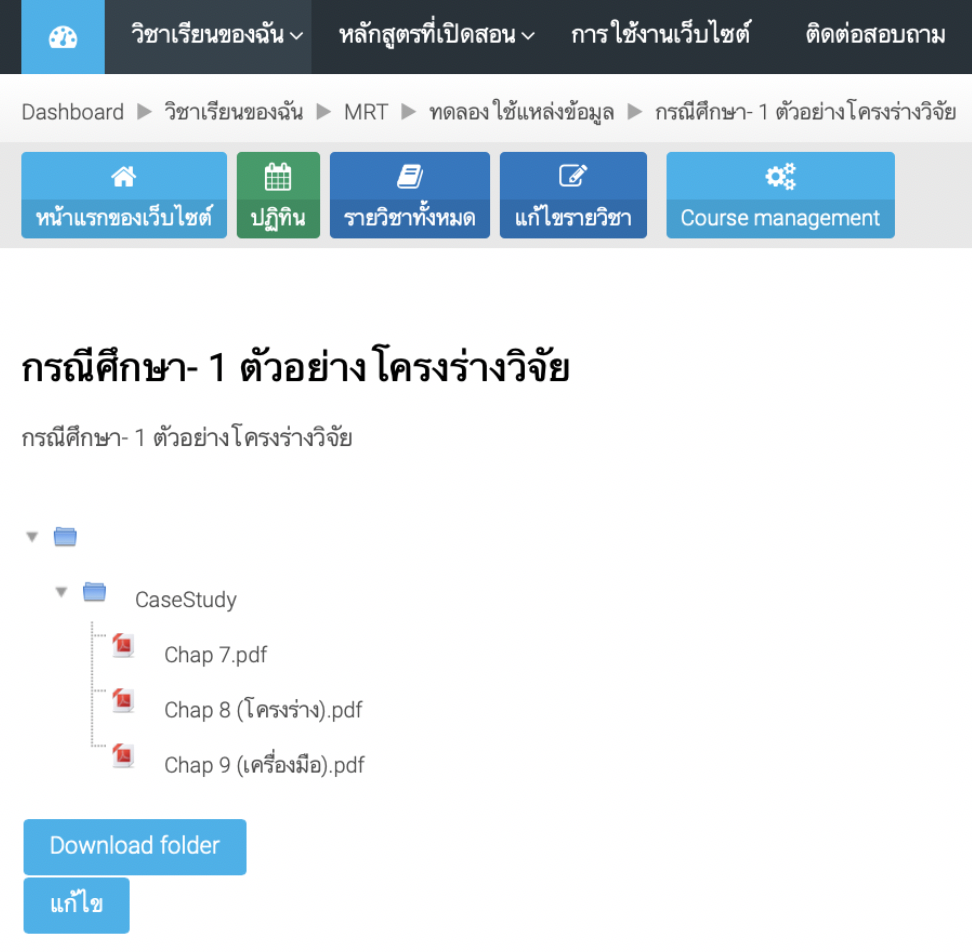 6
6. คลิกเข้าไปไหนโฟลเดอร์ที่สร้างไว้
7. ทำการอัปโหลดหรือจับลากไฟล์งานที่ต้องการลงในโฟลเดอร์ Case Study เสร็จแล้วให้คลิกที่ปุ่ม บันทึกและกลับไปยังรายวิชา   8. แสดงโฟล์เดอร์เก็บงานที่ทำการสร้างเสร็จแล้ว
9. คลิกที่ปุ่ม บันทึกและกลับไปยังรายวิชา
10. คลิกดูรายละเอียดไฟล์ประกอบการสอนในโฟล์เดอร์ที่สร้างไว้
11. ผู้เรียนสามารถ Download folder
7
8
11
10